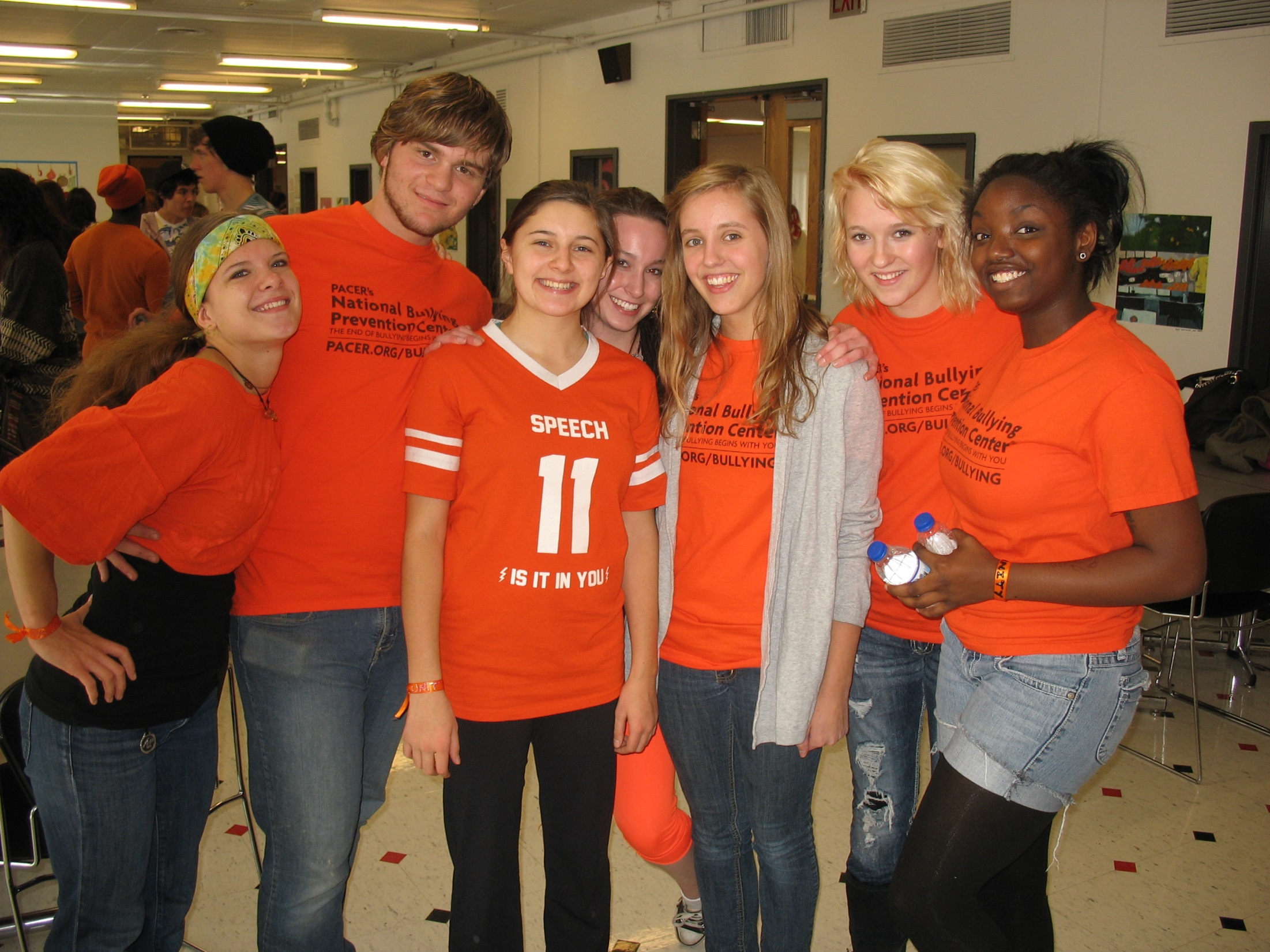 Did you know?
Important information about bullying
[Speaker Notes: Slide title:  Cover Slide
Did you know? Important information about bullying

Objective: Slide to show onscreen pre-presentation

PACER’s National Bullying Prevention Center
Is a program of PACER Center8161 Normandale Blvd. | Bloomington, MN 55437
952.838.9000
bullying411@PACER.org
PACER.org/Bullying
Founded in 2006, PACER's National Bullying Prevention Center actively leads social change to prevent childhood bullying, so that all youth are safe and supported in their schools, communities and online. PACER provides innovative resources for students, parents, educators, and others, and recognizes bullying as a serious community issue that impacts education, physical and emotional health, and the safety and well-being of students..

PACER.org/Bullying: This is the portal page for parents and educators to access bullying resources, which include educational toolkits, awareness toolkits, contest ideas, promotional products and more.
PACERTeensAgainstBullying: Created by and for teens, this website is a place for middle and high school students to find ways to address bullying, to take action, to be heard, and to own an important social cause.
PACERKidsAgainstBullying: A creative, innovative and educational website designed for elementary school students to learn about bullying prevention, engage in activities and be inspired to take action]
Words Matter #1
Bullying Prevention vs. anti-bullying
Someone who is targeted vs. the victim
Someone who bullies vs. the bully
[Speaker Notes: Slide title:  Words Matter #1
Objective: Overview of preferred terminology
NOTES:
The words we use to talk about bullying are important 
because the language we use to describe something influences how we think about it. With bullying, an important aspect of the terminology is that bullying is about behavior, and behavior is something that we can control, and as a result something that we can change. 

Please raise your hand if you have heard of the term “anti-bullying.” 
 
The expression “anti-bullying” is often used in media, and we’re going to talk about why we want to say “bullying prevention” rather than “anti-bullying.” 

So why should we use the term “bullying prevention” instead of “anti-bullying?”
We want use the term “bullying prevention” instead of “anti-bullying” to place the emphasis on stopping bullying before it starts. 

While the term “anti” does suggest being against bullying, it also focuses on the negative, and that addressing bullying is something to respond to after it happens. 

Changing the focus to prevention recognizes a proactive approach, suggesting that bullying is an issue to which there is a solution. The emphasis on prevention focuses on stopping the behavior before it starts, understanding what actions help prevent bullying from occurring, recognizing that change is about shifting attitudes and behaviors, and aligning with a positive approach. 
 
While it’s important that we are all opposed to bullying and want it stopped (anti-bullying), it’s equally important that the goal is for the negative behaviors to be proactively addressed and prevented through education, action, and awareness (bullying prevention).

That’s why we say “bullying prevention” instead of “anti-bullying.”]
Words Matter  #2
Bullying prevention vs. anti-bullying
Someone who bullies vs. the bully
Someone who is targeted vs. the victim
[Speaker Notes: Slide title:  Words Matter #2
Objective: Overview of preferred terminology
NOTES:
You’ve likely heard the following statements:
“That student is a bully.”
“He’s a victim of bullying.” 
The terms and labels we use when describing bullying have an impact. 
Although the phrases “victim” and “the bully” are commonly used, and usually with the best of intentions, are they the best terms to use when describing a child and their behavior? How do these words influence us? 
The expectations that others have for us are powerful forces on our behavior, and these expectations are often communicated to us with the words they use. Often, we’ll choose how to act according to what the adults and peers in our lives expect us to do. Labels that are communicated to use influence how we perceive or think about ourselves and how others see us, too. The language we use to describe children and their roles with bullying situations are an important part of how bullying is viewed. Language and terminology influences how we view the issue and, in the best cases, how we promote positive change.
With bullying, the focus should be on the behavior and not on the label.
When talking about bullying, avoid saying, “She’s a bully.” Rather, say, “She’s someone who bullies.” 
Why does this matter? 
Bullying is a behavior, not an identity. Labeling a child as a “bully” sends the message that they can’t change their bullying behavior and that everyone expects them to always be a “bully.” It can also send the message to their school peers that they are bad kids who get in trouble and should be avoided. It also creates a reputation in which they are viewed negatively. 
In reality, behavior can and does change. A child might make fun of other kids in 5th grade, but stops this behavior after transitioning into 6th grade. However, the label of the kid as a bully might stick with the child and could be associated with him or her throughout school. When we say “someone who bullies,” that language focuses on behavior and not labels. It sends the message that the child is developing and learning, and that their bullying behavior is something that can be changed through awareness, education, and support. 
With the help of parents, teachers, peers, and the community, bullying behaviors can change for the better. Those who bully should be held accountable for their actions, and be given appropriate consequences, but it’s equally important to find out why they are engaging in that behavior. By addressing the behavior, we can help make lasting, positive changes.  
That’s why we use the terms “the child who bullies” rather than “the bully.”]
Words Matter #3
Bullying prevention vs. anti-bullying
Someone who bullies vs. the bully
Someone who is targeted vs. the victim
[Speaker Notes: Slide title:  Words Matter #3
Objective: Overview of preferred terminology
Talking Points:
You’ve likely heard the following statement:
“My child is a victim of bullying.”
Often, students being targeted by bullying are often called victims. But, is this the best term to use when describing someone who is being bullied? 

Target versus Victim – What’s the difference? 
When talking about bullying, avoid saying, “He’s a victim of bullying.” Rather, say, “He’s a target of bullying.” 
Why does this matter? 
When someone is labeled a “victim,” that can imply that someone has no power, is helpless, and that there is nothing they can do to change their situation. Although those targeted by bullying can feel powerless when they experiencing bullying, labeling someone as a victim suggests that person was, is still, and will continue to be helpless and without options.  It can also send the message to peers and adults that they are kids who are different, will always be made fun of, are easy targets, and need pity. 

Using a more neutral term, such as a target, implies that someone being bullied can take back control and seek to change what is happening. When youth are labeled as victims, this can send the message that they are weak, when what they need is help to stop and manage the bullying. Using the term “target” rather than “victim” can empower the person being bullied to feel that they can do something to change their situation. 

Labels affect how people perceive and interact with others, so it is always best to use neutral and appropriate terms when describing bullying, including “someone who bullies” and “someone who is targeted with bullying.”]
Bullying vs. Harassment
Bullying is considered harassment when the bullying behavior is targeted at students based on their:
  race
  color
  religion
  sex
  age
  disability
  national origin
[Speaker Notes: Slide title:  Bullying vs. Harassment
Objective: Understanding the differences
Talking Points:
Bullying and harassment are often used interchangeably 
when talking about hurtful or harmful behavior. They are very similar, but in terms of definition, there is an important difference.
Bullying and harassment are similar as they are both about: 
power and control
actions that hurt or harm another person physically or emotionally
an imbalance of power between the target and the individual demonstrating the negative behavior
the target having difficulty stopping the action directed at them
The distinction between bullying and harassment is that when the bullying behavior directed at the target is also based on a protected class, that behavior is then defined as harassment. Protected classes include:
race
color
religion
sex
age
disability
national origin
When students are hurt or harmed because of any of these protected classes, it is considered harassment. 
Presenter Note:
Students experiencing harassment also have protections at the federal level. The Office of Civil Rights (OCR) and the Department of Justice (DOJ) have stated that bullying is considered discriminatory harassment when based on a student’s race, color, religion, sex, age, disability, or national origin. If a student is experiencing discriminatory harassment, federally funded schools are obligated under federal law to address the behavior. Visit stopbullying.gov for more information on how schools are required to address the behavior.]
Bullying vs. Conflict
[Speaker Notes: Slide title:  Bullying vs. Conflict
Objective: Understanding the differences
Talking Points:
Bullying is different from conflict. 
Conflict is a disagreement or argument in which both sides express their views.
Bullying is negative behavior directed by someone exerting power and control over another person.
Let’s discuss these differences in more detail. 
In conflict, the goal is to express your ideas and views in a disagreement. 
In bullying, the goal is to hurt, harm, or humiliate others. The harm is done on purpose to make the bullied target feel like less of a person. 
In conflict, things are usually equal between people, and both sides usually want the issue to be resolved. They don’t want the conflict to keep going on; they want to make things better and they want the relationship to continue in a healthy way. 
In bullying, there is often a power imbalance between those involved. Maybe the person bullying is physically stronger and creates fear because of that, or maybe the person bullying is more popular and has the kind of social power that can turn a whole group against one person. Students who bully perceive their target as vulnerable in some way. 
In conflict, neither person wants to hurt the other, so both people will try to do things to improve the situation. They read cues to know if lines are crossed, and then modify their behavior in response. If someone realizes they have hurt someone, they usually want to stop their negative behavior. 
In bullying, students who bully often find satisfaction in harming their targets and will continue their negative behavior even when they know it’s hurting someone. 

Why conflict isn’t all that bad 
If you are in a relationship with another human being, whether it’s a good friend or just someone who sits next to you in school, you will likely be in conflict with that person at some point or have already had a conflict with that person. Where there are two people in a relationship, there likely will be disagreements and changes. One friend might want to play video games; the other might want to go outside. One friend wants to go shopping; the other really doesn’t like shopping. Your classmate always wants to be first in line and so do you. Things like that happen every day.
Conflict is a natural part of human relationships as people grow and change. Even though it can cause us stress and can hurt, conflict is not bullying. Conflict happens between two people who are equal in the relationship (think: friends, classmates, or co-workers) but have two different points of view about what’s going on. Sometimes this escalates into a disagreement that’s so strong people become really emotional. There might be strong words used and lots of big feelings involved. It may take time to sort things out.
Sometimes, conflict can even be helpful in a relationship that needs to change, providing an opportunity to improve something that’s not going right between the parties.]
Do friends ever bully friends?
If a friend repeatedly hurts you,
and you have asked or told that friend to stop, 
but they don’t,
then that is NOT a friend. 
That behavior could be bullying.
[Speaker Notes: Slide title:  Do friends ever bully friends?
Objective: Understanding that bullying can often happen between
those that you have close relationships
Talking Points:
We know that bullying happens between students who don’t 
have a close relationship, but is it possible that someone we call a friend, or even a best friend, is the very person who treats us the worst?
Friends will sometimes have bad days. Friends will sometimes disagree. Friends will sometimes hurt each other's feelings, have a conflict, or simply need time away from one another. Sometimes we make mistakes with friends, hurt their feelings, apologize for what we’ve done, and move on. Friends will change or be remorseful for their behavior if they find out they are hurting you. This is normal and can happen in any friendship, no matter how close. Through making mistakes in our relationships, we learn what to do with the people around us — as well as what not to do. It’s normal to have conflicts with friends as we grow up; that’s how we learn to be better friends and communicators. 
What’s not okay — and is never deserved — is when someone we are close to decides to threaten us, to hurt our feelings intentionally, misuse our trust, or make us feel less than who we are. If you are experiencing treatment from a friend that is hurtful— such as belittling who we are, trying to control us, or attempting to tell us who we can be friends with - and you have asked that friend to stop, but it still continues, then that is not friendship. That type of behavior is outside of friendship in every way and has to be called what it is: bullying. 
Below are some examples to help recognize if bullying is happening in your relationships: 
You are made fun of, called names, or teased for your appearance or what you wear
You are mocked or mimicked for what you say or how you act
You are laughed at even when people know you’re hurting from being teased or physically abused
You are told who you can be friends with or what you can and can’t do
You are purposefully excluded from events or get-togethers in which other friends are invited
You have told your friends to stop the negative behavior and they continue anyway
You are made to feel that you don’t live up to the standards of the friend group
If you aren't certain if what is happening is part of a normal friendship or if it is bullying, talk to an adult you trust and get help sorting out the relationship. And yes, it is okay (and the right thing to do) to ask for help. Don’t hesitate for too long when someone you call a friend is repeatedly disrespectful to you and causes you pain when you’ve asked them to stop. If you find you’re always nervous and anxious around a friend because you’re worried about what they might say or do to you, talk to an adult and work out what’s happening. 
Sometimes it will be a normal part of learning how to be friends, and sometimes it will be bullying. If it’s bullying, that’s not friendship and it probably never will be. You have the right to be around people who treat you like a friend, and who you can respect and trust.]
Bullying in This Generation
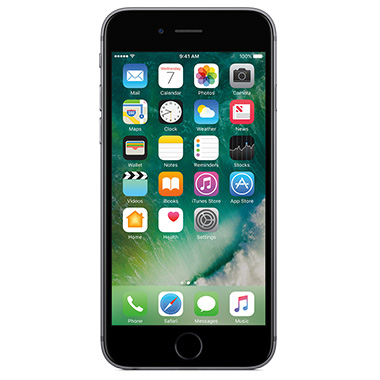 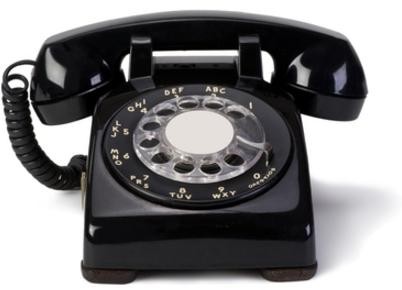 Rotary dial phone
Cell phone
[Speaker Notes: Slide title:  Bullying in this Generation
Objective: Exploring the use of technology to bully
Talking Points:
Just as the use of technology itself has evolved, so has the ability 
to bully. Bullying, in previous generations was restricted to the 
school or neighborhood, but with cell phones, tablets, and computers it has now moved into the online world. Bullying through electronic means is referred to as “cyberbullying.” 
Definition
Most definitions of cyberbullying consist of the following characteristics: 1) an electronic form of contact, 2) an aggressive act, 3) intent to harm, 4) repetition, and 5) harm to the target. (Hutson, 2016 )
The technology accessed through computers or cell phones used to cyberbully includes: social networking sites, texting, instant messaging, photos, video games, personal websites, blogs, email, chat rooms, and message boards.  
How To Prevent It
Here are some tips to protect yourself from cyberbullying, and to prevent yourself from bullying others:
Never share your passwords, private photos, or personal data (such as address or phone number) online, not even with friends.
Think before you post. If you’re upset, sad, or angry, wait to post or respond. Give yourself some time to cool down, so you don’t do something that you can’t take back.
Never publicly reveal anything that you wouldn’t be comfortable with others knowing. Remember when you share something online, it can be shared with anyone, including your parents and teachers.
When you make comments about someone else, imagine how you would feel if someone said that about you.
If It Happens To You
If you’re being cyberbullied, here’s what you can do:
Tell your parents or another trusted adult. Believe it or not, they can help you. You don’t have to do this alone!
Save everything – emails, messages, posts, screenshots. Don’t delete until you have a copy. Print them out or save them on our computer or phone.
Talk to someone at your school – a teacher, counselor, coach, or principal.
Report harassing comments, fake profiles, or inappropriate photos. Social media sites have ways of reporting harassing content. You have a right to feel safe in these spaces.
If You See It Happen
If you see someone being bullied online, here’s what you can do:
Don’t participate. Don’t “like” or share posts that are bullying someone. Although you may feel pressure to join in if other people are, you can make your own choice not to contribute to the situation.
Report it. Even if content isn’t targeting you, you can still report it to the site or to an adult that you trust.
Respond with positive support. If you feel comfortable, and if it’s safe for you, post a comment showing solidarity with the target. Imagine what a difference one nice comment among a bunch of mean ones could make.
Reach out to the person being bullied. Send them a private message letting them know that you don’t agree with what’s happening, that they don’t deserve to be treated like that, and that they’re not alone.]
Does bullying happen more often than adults think?
When students were asked, “Does bullying happen more often than adults think?” responses included:

Yes, so much more than they know
Bullying happens mostly online
It happens secretly
Kids don’t tell anyone, and when they do they tell just part of the story
[Speaker Notes: Slide title:  Does bullying happen more often than
adults think?
Objective: A lot of bullying happens outside the view
of adults, especially what happens online
Talking Points:
Students will often say that bullying happens a lot more than adults think. Why is that?

Bullying is often emotional, such as gossip, rumors, and name-calling. This type of behavior often happens outside the range of adults.
When negative behavior occurs in an online environment versus the physical world, it makes it much harder for adult to see or know about.
Students often use sarcasm to bully –or say that they were just joking- which can make it challenging for an adult to distinguish if it’s behavior with intent to hurt.
Physical bullying is often easier for adults to detect because the behavior is overt or signs are left behind (bruises, broken bones, damaged belongings). However, the words, gossip, rumors, or shared secrets that constitute verbal and social bullying don’t leave a physical trail of the emotional pain.
Students often don’t report bullying –whether they are being bullied, or if they see it.]
Reporting
Research shows that almost 2 of every 3 

2


of students who are bullied 
don’t report it.
1
3
[Speaker Notes: Slide title:  Reporting 
Objective: A lot of students do not report bullying
Talking Points:
Students often don’t report that they are being bullied. 

64% of children who were bullied did not report it; only 36% reported the bullying (Petrosina, Guckenburg, DeVoe, & Hanson, 2010). 

Many adults may be unaware of any bullying that happens because many students don’t tell them. Almost 2 out of every 3 students who are bullied don’t report it— making these subtle but hurtful behaviors even harder to detect. This lack of reporting may be due to a fear of retaliation, a feeling that the bullying is their fault, or worries about the situation getting worse. 


This is why it’s so important to talk with an adult whom you trust about bullying. Students will usually be the first to know about a bullying situation, often long before adults do. If you are being bullied, know that you have the right to be safe. If you see bullying, know that your actions, like helping someone tell an adult or reporting it yourself, can really make a difference for another person.

If you talk with one adult and don’t get help, ask someone else. If that doesn’t work, find another adult. There are grown-ups who care and will help you.]
School Policy on Bullying
Every state has a bullying prevention law or policy
Many state bullying prevention laws require schools to have a school policy
	School policies are often posted to the school 	website or parent/student handbooks
School policies address items such the definition of bullying, how to report, and how situations will be handled
[Speaker Notes: Slide title:  School Policy on Bullying
Objective: Guidelines for your school and students
Talking Points:
Every state has a bullying prevention law or policy. The content of each law varies considerably. Many laws include a requirement that school districts have bullying prevention policies. The policies vary from school to school and from state to state. These are often printed in the school handbook or posted on the school website. The policies can include, but are not limited to the following:
Definition of behavior
Reporting procedure
Informing parents
Consequences for person bullying
Support for the target of the bullying

Option: Provide each student with detailed information about your school’s policy. Talk through each of the above bullets.]
You are important!
“When I went into middle school there was a boy who everyone just ‘decided’ to pick on. He would always sit alone at lunch and never once had a friend to call his own. But I never said a word. I was too scared to lose my friends… I was too selfish to help someone in need. 
A few years later, I remembered how many times this boy had tried to talk to me. It made me cry thinking of how alone he must of felt.
Never again will I EVER let anyone decide who is ‘worthy’ enough to be happy and have friends. And I want others to learn from my mistake. 
When you see someone down on the ground, have the courage to be the hand that picks them up.”

Angela – 16 – Des Moines, IA
[Speaker Notes: Slide title:  You are important!
Objective: Let those who witness bullying that 
their actions matter!
Talking Points:
Think about what it would be like to be the one who is bullied, what it means to feel all alone, to believe that no one cares, to think that there is no way to change what is happening. That’s a lonely place to be.
When everyone around you looks the other way, ignores you, and maybe even sides with the person hurting you, it’s hard to believe in yourself.
It’s hard for someone being bullied to think that life will ever be any different.
Imagine how all that can be different. Imagine during those times when you feel broken, that someone is there for you.
They talk to you, they tell you that it will be ok, that you matter.
They say that you deserve to be treated with respect and kindness.
They tell you that they will be there for you.
Imagine how different that feels.
It doesn’t take away all the hurt, but hope is a powerful medicine for pain.
Consider how simple it is to tell someone that you care, that they matter, that they are not alone. The support is meaningful. It can take someone from feeling hopeless to feeling valued and respected.
No one deserves to be bullied and you can help. 

NOTE: Future content will provide specific steps with ideas to help a peer who is experiencing bullying.]